Engleski jezik
4. razred
HELLO!
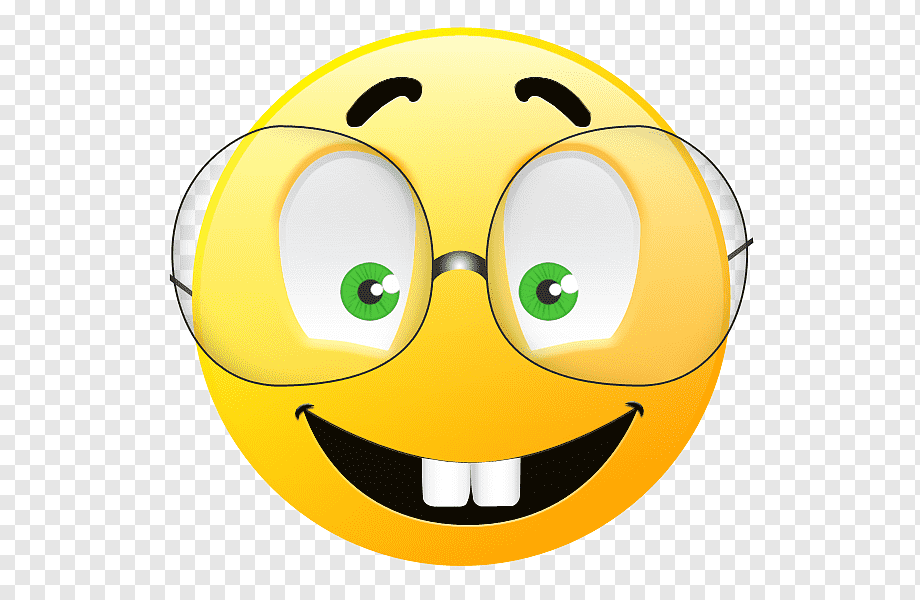 IN THE KITCHEN
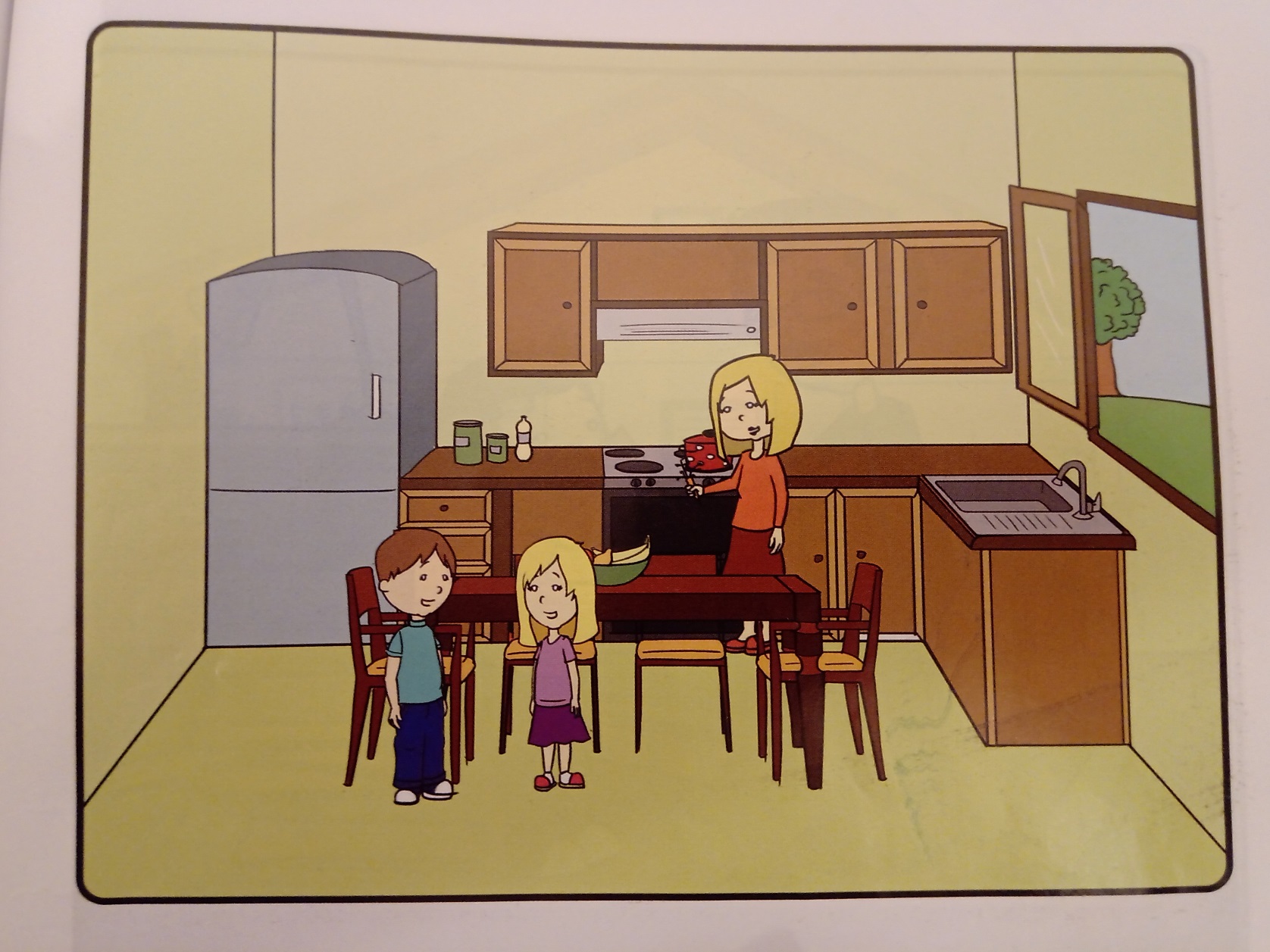 page 33
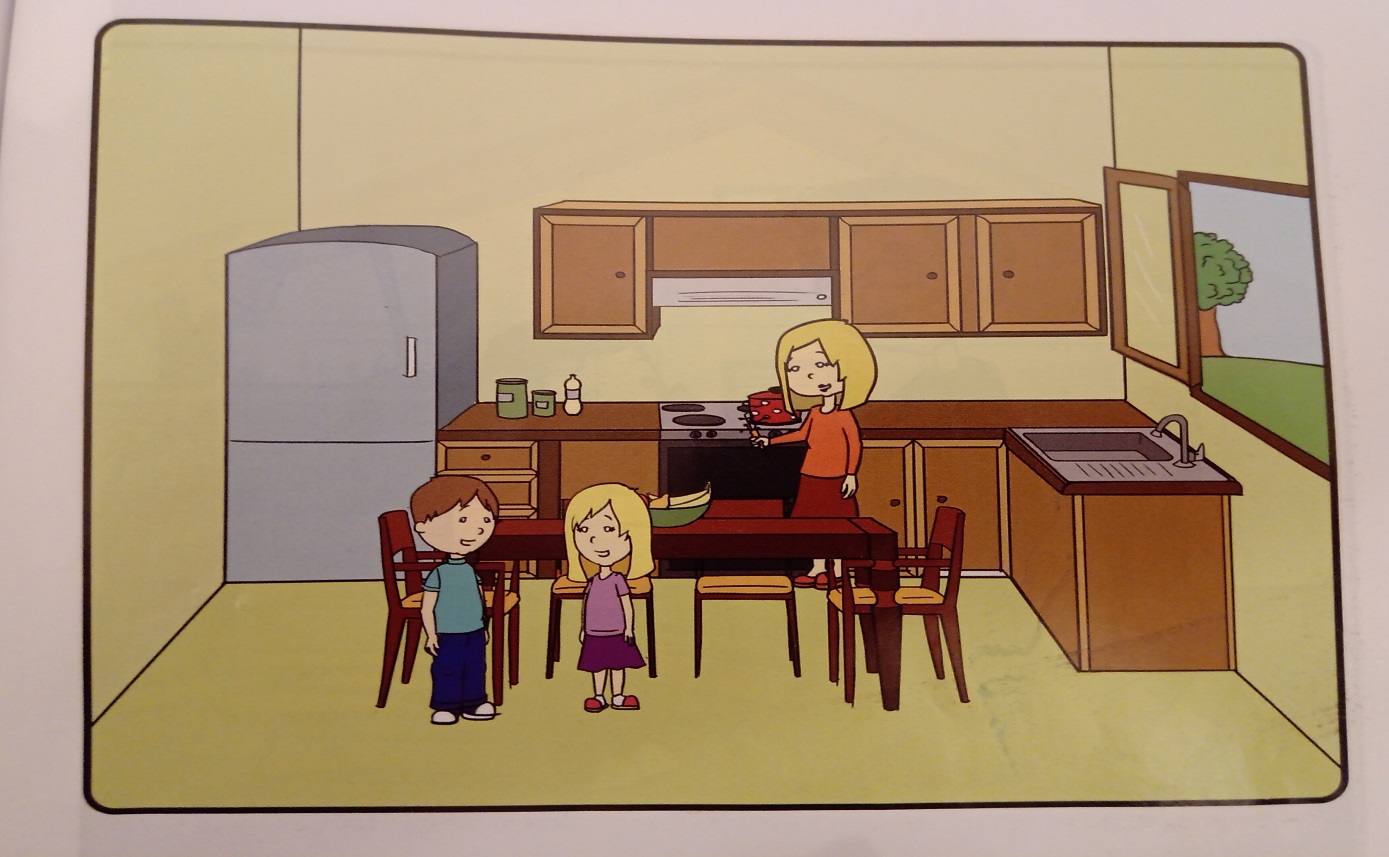 Mrs. Kecman is making dinner. Milica and Marko are in the kitchen.
Milica: Mom, it’s my birthday tomorrow, I want to make the cake. Can I make it now, before dinner?
Mrs. Kecman: No, make it after dinner, and wash the dishes. You can wash the dishes, and your brother can dry the dishes. Marko, close the window and open the cupboard. Take four plates, four glasses and four cups. Let’s set the table.
New words
cupboard  – ormarić 
dishes  – suđe
wash – prati
dry – sušiti
glass – čaša
cup – šolja
set – postaviti
now – sada
before/after – prije/poslije
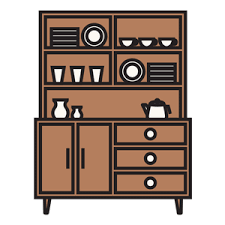 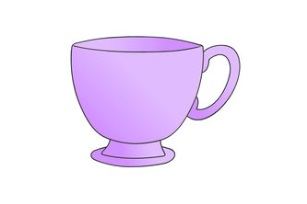 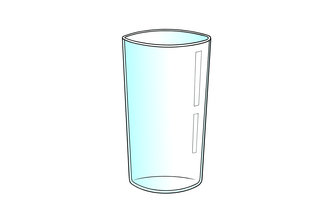 after
Tuesday
Sunday
before
now
Monday
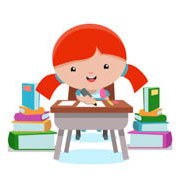 Zadaća: radna sveska, 
prvi zadatak  na strani 35
GOODBYE!
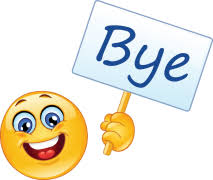